Fundamentals of CRE
Salah N. Farhan  College of Engineering  Diyala University
Chemical Reaction Engineering
By
Dr Salah N. Farhan
Senior lecturer. Chem. Eng. Dept.
College of Engineering
University of Diyala
1
Fundamentals of CRE
Salah N. Farhan  College of Engineering  Diyala University
Chapter 11: Pressure Drop
2
Block 1:  Mole Balances
Block 2:  Rate Laws
Block 3:  Stoichiometry
Block 4:  Combine

Pressure Drop
Liquid Phase Reactions
Gas Phase Reactions

Engineering Analysis of Pressure Drop
3
Pressure Drop in PBRs
Concentration Flow System:
Gas Phase Flow System:
4
Pressure Drop in PBRs
Note: Pressure Drop does NOT affect liquid phase reactions

Sample Question:
Analyze the following second order gas phase reaction that occurs isothermally in a PBR:		
AB
Mole Balances
Must use the differential form of the mole balance to separate variables:

Rate Laws
Second order in A and irreversible:
5
Pressure Drop in PBRs
Stoichiometry
Isothermal, T=T0
Combine:
Need to find (P/P0) as a function of W (or V if you have a PFR)
6
Pressure Drop in PBRs
Ergun Equation:
Constant mass flow:
7
Pressure Drop in PBRs
Variable Density
Let
8
Pressure Drop in PBRs
Where
Catalyst Weight
Let
9
Pressure Drop in PBRs
We will use this form for single reactions:
Isothermal case
10
Pressure Drop in PBRs
and
or
The two expressions are coupled ordinary differential equations. We can only solve them simultaneously using an ODE solver such as Polymath. For the special case of isothermal operation and epsilon = 0, we can obtain an analytical solution. 
Polymath will combine the Mole Balances, Rate Laws and Stoichiometry.
11
Packed Bed Reactors
12
Pressure Drop in a PBR
1
P
W
13
Concentration Profile in a PBR
2
CA
W
14
Reaction Rate in a PBR
3
-rA
W
15
Conversion in a PBR
4
X
W
16
Flow Rate in a PBR
5
1
W
17
18
Example 1:Gas Phase Reaction in PBR for δ=0
Gas Phase reaction in PBR with δ = 0 (Analytical Solution)
                            A + B  2C 
Repeat  the previous one with equimolar feed of  A and B and:
 
kA = 1.5dm6/mol/kg/min
α = 0.0099 kg-1
Find X at 100 kg
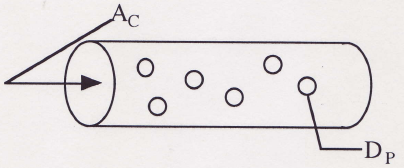 19
Example 1:Gas Phase Reaction in PBR for δ=0
1) Mole Balance
2) Rate Law
3) Stoichiometry
20
Example 1:Gas Phase Reaction in PBR for δ=0
,
,
4) Combine
21
Example 1:Gas Phase Reaction in PBR for δ=0
22
Example 2:Gas Phase Reaction in PBR for δ≠0
The reaction 
                            A + 2B  C 
is carried out in a packed bed reactor in which there is pressure drop.  The feed is stoichiometric in A and B.




Plot the conversion and pressure ratio y = P/P0 as a function of catalyst weight up to 100 kg.
Additional Information
kA = 6 dm9/mol2/kg/min
α = 0.02 kg-1
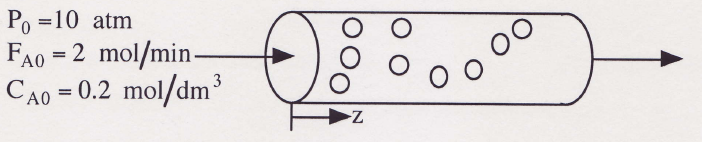 23
Example 2:Gas Phase Reaction in PBR for δ≠0
A + 2B  C
3) Stoichiometry:  Gas, Isothermal
1) Mole Balance
2) Rate Law
24
Example 2:Gas Phase Reaction in PBR for δ≠0
4)
7)
6)
5)
Initial values:  W=0, X=0,   y=1 Final values:  W=100
Combine with Polymath. 
If δ≠0, polymath must be used to solve.
25
Example 2:Gas Phase Reaction in PBR for δ≠0
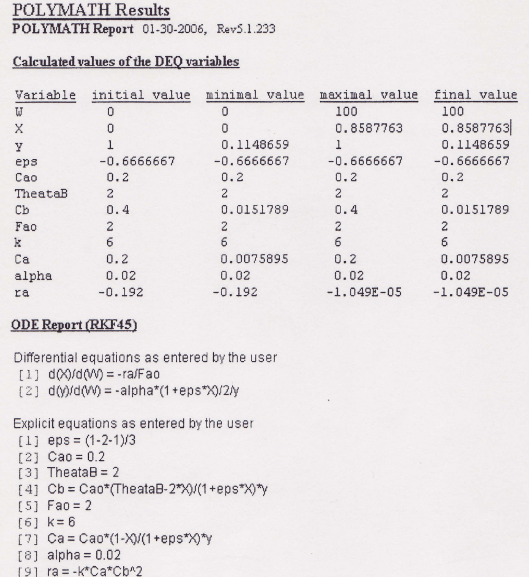 26
Example 2:Gas Phase Reaction in PBR for δ≠0
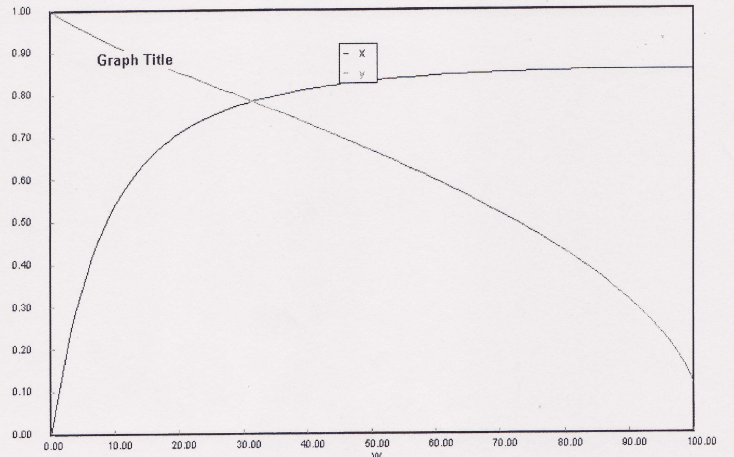 27
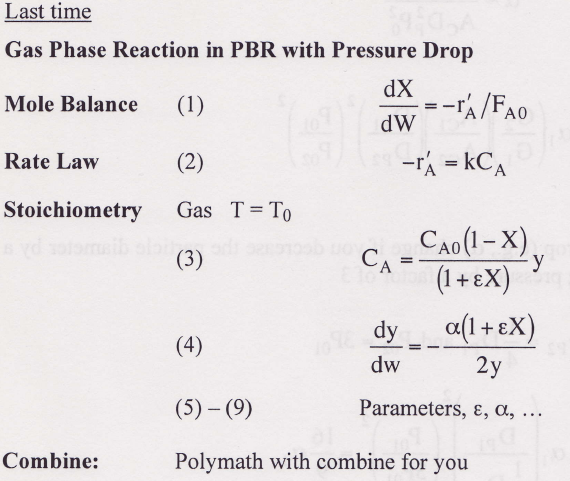 T = T0
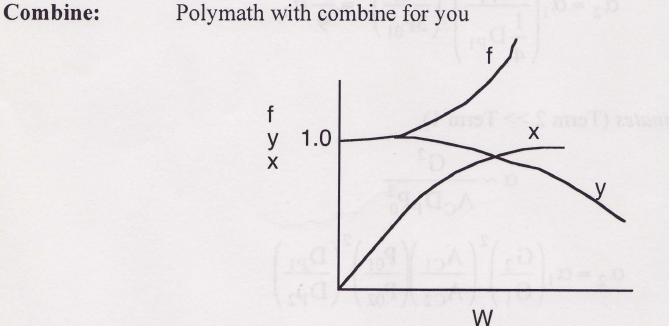 28
Robert the Worrier wonders:  What if we increase the catalyst size by a factor of 2?
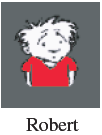 Pressure DropEngineering Analysis
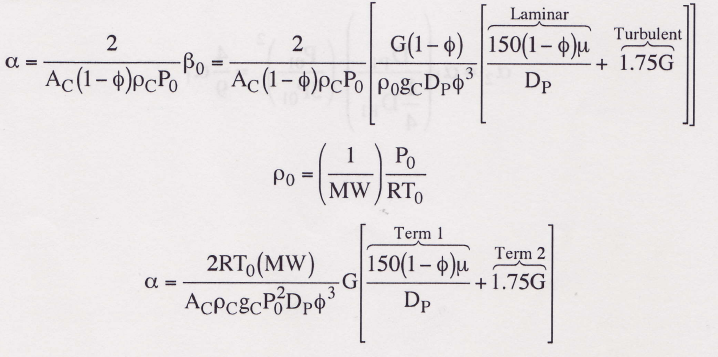 30
Pressure DropEngineering Analysis
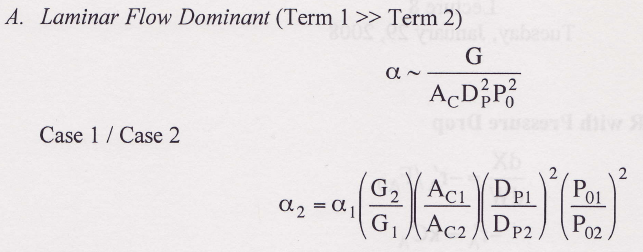 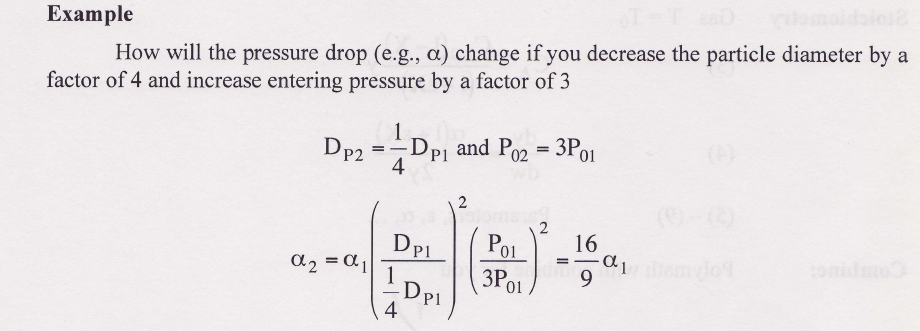 31
Pressure DropEngineering Analysis
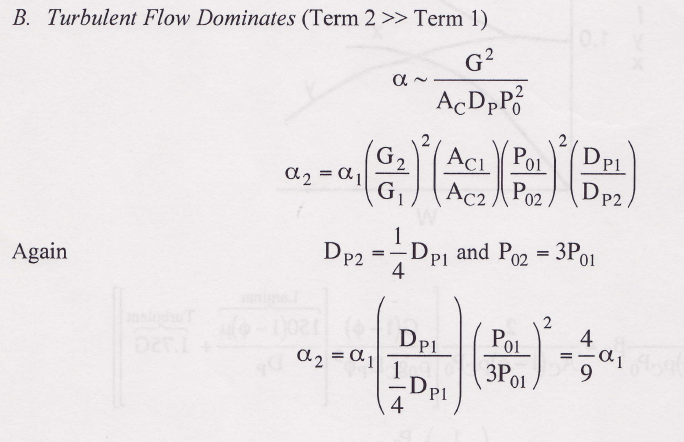 32
Heat Effects
Isothermal Design
Stoichiometry
Rate Laws
Mole Balance
33
End of Lecture 8
34
Fundamentals of CRE
Salah N. Farhan  College of Engineering  Diyala University
35
Fundamentals of CRE
Salah N. Farhan  College of Engineering  Diyala University
36
Fundamentals of CRE
Salah N. Farhan  College of Engineering  Diyala University
37
Fundamentals of CRE
Salah N. Farhan  College of Engineering  Diyala University
38
Fundamentals of CRE
Salah N. Farhan  College of Engineering  Diyala University
39
Fundamentals of CRE
Salah N. Farhan  College of Engineering  Diyala University
40
Fundamentals of CRE
Salah N. Farhan  College of Engineering  Diyala University
41
Fundamentals of CRE
Salah N. Farhan  College of Engineering  Diyala University
42
Fundamentals of CRE
Salah N. Farhan  College of Engineering  Diyala University
43
Fundamentals of CRE
Salah N. Farhan  College of Engineering  Diyala University
44